Making Matches
Pawsitive empathy
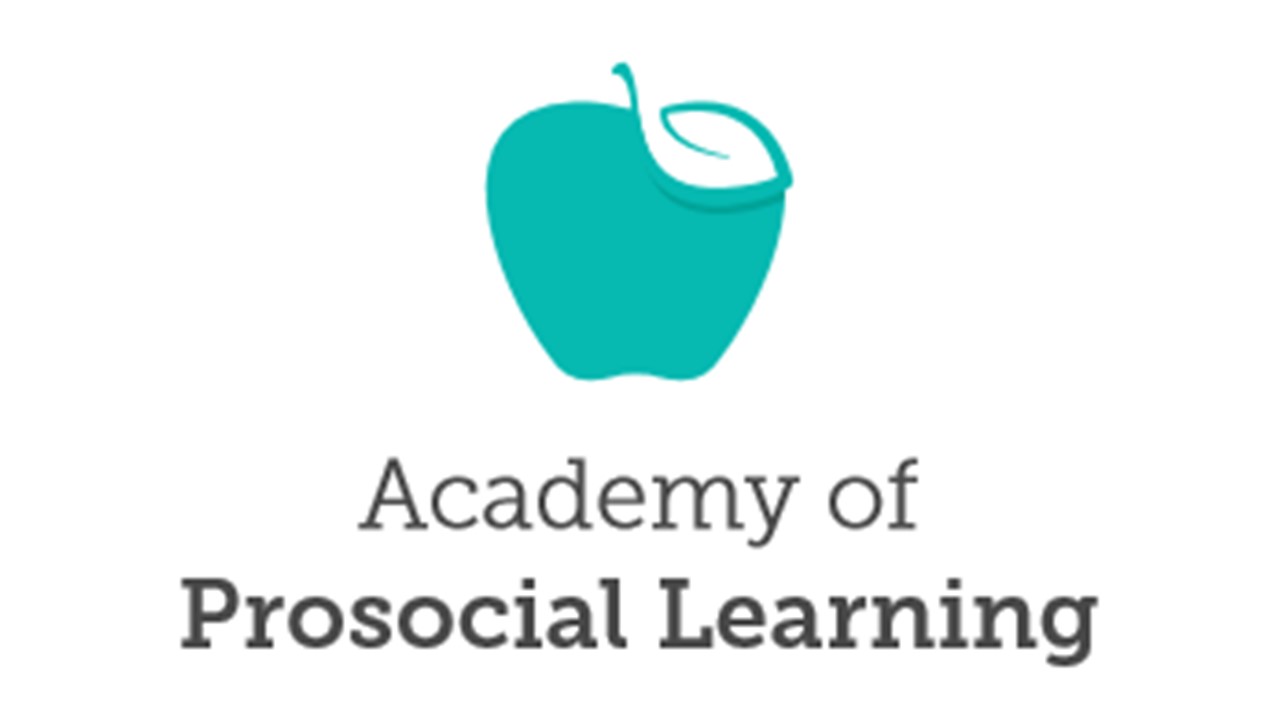 1
Who is the best fit?
The application is from a family who is looking for a calm older dog. The family lives in an apartment.
2
[Speaker Notes: Facilitator Notes: 

The application is from a family who is looking for a calm older dog. The family lives in an apartment.
Which dog would be the best fit?]
Who is the best fit?
The application is from a family who has a really active lifestyle and they like to camp and hike. They are hoping to find a dog who can hike long trails with them and they are open to adopting more than one dog.
3
[Speaker Notes: Facilitator Notes: 

The application is from a family who has a really active lifestyle and they like to camp and hike. They are hoping to find a dog who can hike long trails with them and they are open to adopting more than one dog.]
Who is the best fit?
The application is from a family who has a tiny house with a small yard. They are looking to adopt a dog who can go on weekend trips to visit family with them.
4
[Speaker Notes: Facilitator Notes: 

The application is from a family who has a tiny house with a small yard and they are looking to adopt a dog who can go on trips with them.

(Note: the students may make the case that either of these dogs could be a good fit for the lifestyle of the family if they exercise with the dog)]
Who is the best fit?
The application is from a family who has a cat and they want a dog who will be friendly and safe to have around their cat.
5
[Speaker Notes: Facilitator Notes: 

The application is from a family who has a cat and they want a dog who will be friendly with the cat.]
Who is the best fit?
The application is from a family who is has two working adults and two children. The family has time to care for a dog, but said they do not think they have time for a puppy.
6
[Speaker Notes: Facilitator Notes: 

The application is from a family who is has two working adults and two children. The family has time to care for a dog, but said they do not think they have time for a puppy.]
Thank You for allowing your dog’s photo to be part of this lesson
Jackie Boyd
Giselle Ford
Julie Gross
Jodi Hilty
Cristina Lawson
Carissa Pecora
Karen Roberts
Ericka Torres
Holly Watson-Wetzel
Shuo Yang
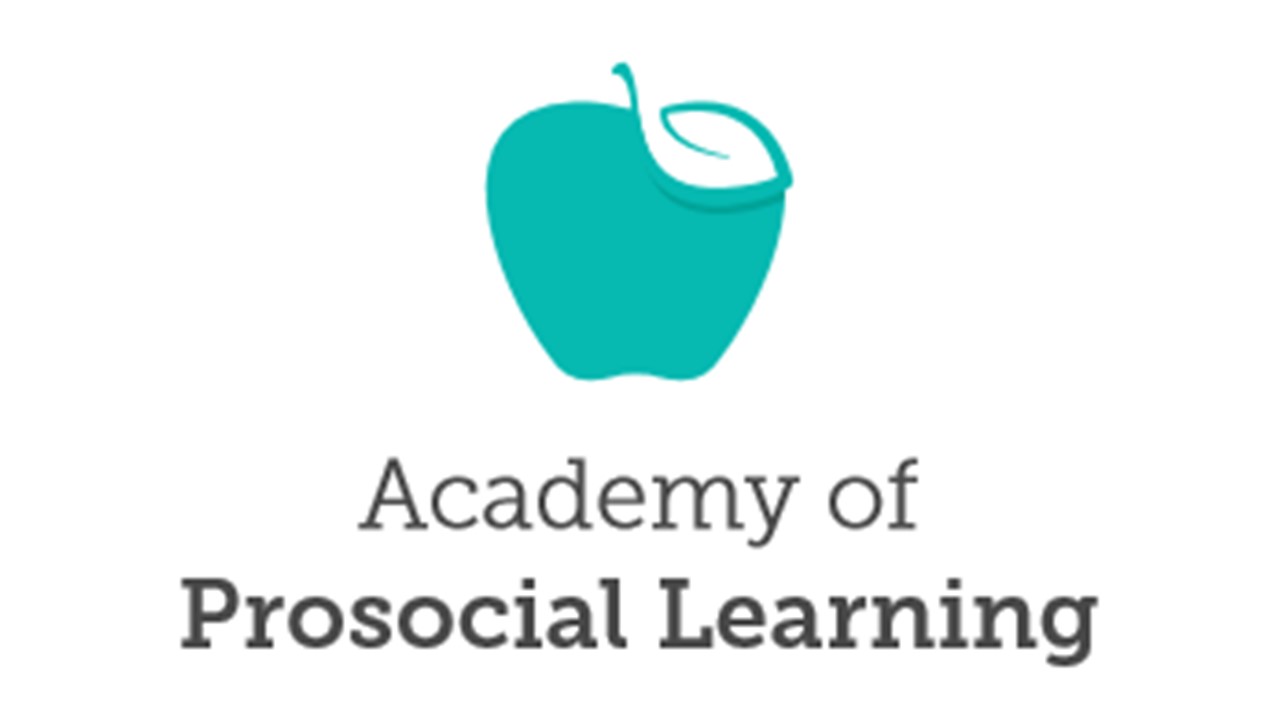 7